INTRODUKTION
Kompenserende IT
AOF  ©  2024
Kompenserende IT
1. Læse- og skriveteknologier
2. Synsstøttende teknologier
3. Kommunikationsteknologier
4. Specialiserede læringsværktøjer
AOF  ©  2024
Kompenserende IT
1. Læse- og skriveteknologier
1. Tekst-til-tale software
   - Oplæsning af digital tekst (Google lens, Edge browser, Appwriter, IntoWords)
   - Integration med forskellige applikationer (Word, PDF, Excel)
2. Tale-til-tekst software
   - Diktering af tekst (Word, PowerPoint, Google docs)
   - Træning af stemmegenkendelse til diktering
   - Anvendelse i forskellige kontekster (uddannelse, arbejde)
3. Stavekontrol og ordforslag
   - Avancerede algoritmer til kontekstbaserede forslag (ChatGPT, Google)
   - Personlige ordbøger og indlæring (Word, Notesblok, PowerPoint, Google Docs, OneNote)
   - Integration med forskellige platforme (AppWriter)
4. OCR-teknologi (Optical Character Recognition)
   - Scanning og digitalisering af fysisk tekst til tale    - Konvertering af PDF'er til redigerbar tekst(Google Lens)
   - Anvendelse i forbindelse med eksamenssituationer
AOF  ©  2024
Kompenserende IT
2. Synsstøttende teknologier
1. Skærmlæsere
   - Oplæsning af skærmindhold (MS Edge, 
   - Navigation via tastatur
   - Kompatibilitet med forskellige operativsystemer
2. Forstørrelsessoftware
   - Zoom-funktioner (Windows, Mobil og tablet)
   - Kontrastjustering (kontrasttemaer i Windows, Mobilen)
   - Farvetilpasning for bedre læsbarhed
3. Braille-displays
   - Taktil repræsentation af digital information
   - Integration med computere og mobile enheder
   - Forskellige typer og størrelser
4. Talegenkendelse til navigation
   - Stemmestyring af computer og mobile enheder
   - Tilpasning af kommandoer
   - Anvendelse i hverdagen og på arbejdspladsen
AOF  ©  2024
Kompenserende IT
3. Kommunikationsteknologier
1. Alternativ og Supplerende Kommunikation (ASK)
   - Symbolbaserede kommunikationssystemer
   - Tekst-til-tale apps for non-verbale brugere
   - Øjenstyrede kommunikationsenheder
2. Videokonferencesoftware med tilgængelighedsfunktioner
   - Undertekster i realtid
   - Tegnsprogstolkning integration
   - Tilpasning af lydoutput
3. Sociale medieplatforme med tilgængelighedsfunktioner
   - Alt-tekst til billeder
   - Skærmlæservenlig navigation
   - Tilpasset indholdsvisning
4. Specialiserede messaging apps
   - Enkle brugerflader for kognitivt udfordrede
   - Integreret billedkommunikation
   - Forudprogrammerede beskeder og fraser
AOF  ©  2024
Kompenserende IT
4. Specialiserede læringsværktøjer
1. Adaptive læringsplatforme
   - Personlig tilpasning af læringsindhold
   - Automatisk sværhedsgradjustering
   - Dataanalyse til at identificere læringsudfordringer
2. Multisensoriske læringsværktøjer
   - Interaktive whiteboards
   - VR og AR applikationer til læring
   - Taktile læringsredskaber med digital integration
3. Eksekutive funktionsunderstøttende værktøjer
   - Digitale kalendere og påmindelsessystemer
   - Opgavestyringsapps med visuelle hjælpemidler
   - Tidsplanlægningsværktøjer med indbyggede belønningssystemer
4. Sprogindlæringsværktøjer for udfordrede elever
   - Gamificerede apps til ordforrådsopbygning
   - Fonologisk træningssoftware
   - Interaktive e-bøger med indbygget ordbog og udtalehjælp
AOF  ©  2024
Kompenserende IT
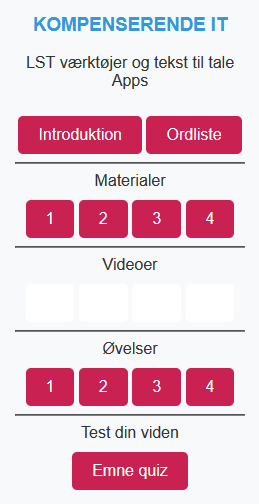 Tid til øvelser og digital fordybelse
AOF  ©  2024